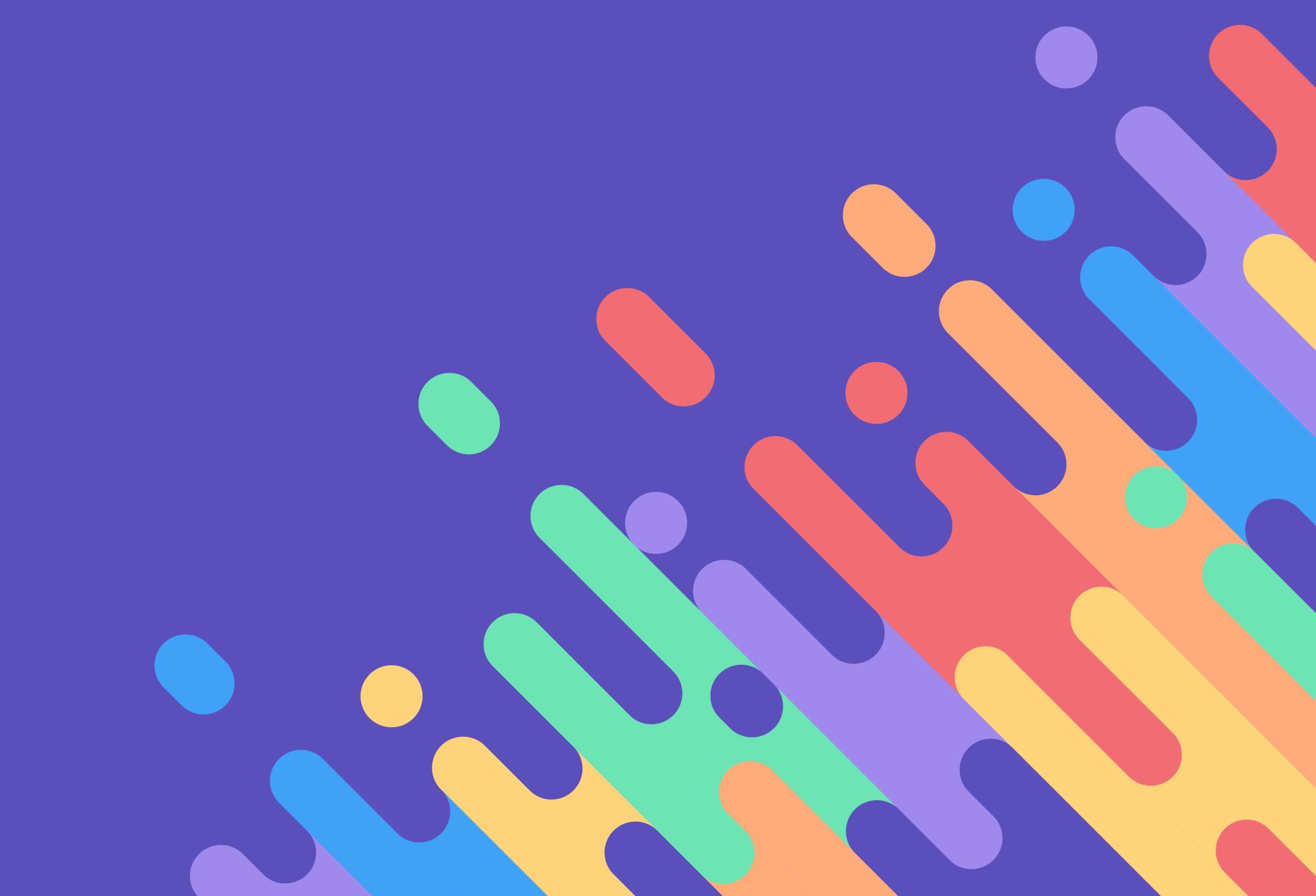 Getting Digitally Enhanced Courses Approved
Well Star College Lunch & Learn
Kandice Porter and Sarah Cooper
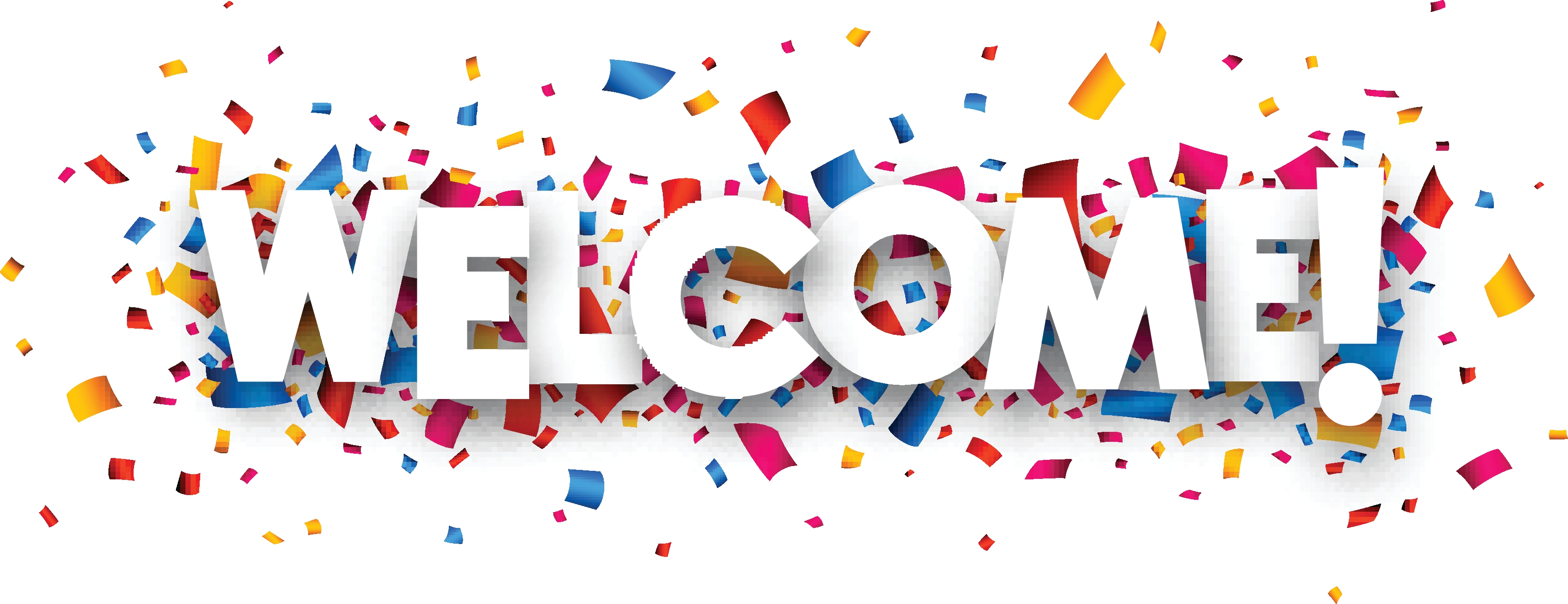 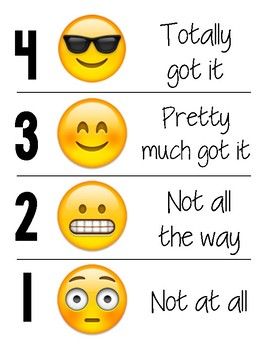 How familiar are you developing digitally enhanced courses?
How comfortable are you with teaching digitally enhanced courses?
Provide overview of Wellstar College Digitally Enhanced Learning Policy  
Review how/where to Start Developing Classes
Discuss Common Issues in Submitted Courses 
Develop Course Maps and Structures to Promote Learning
Examine Strategies to Increase Accessibility 
Introduce steps for Partially Approved Courses Moving Forward
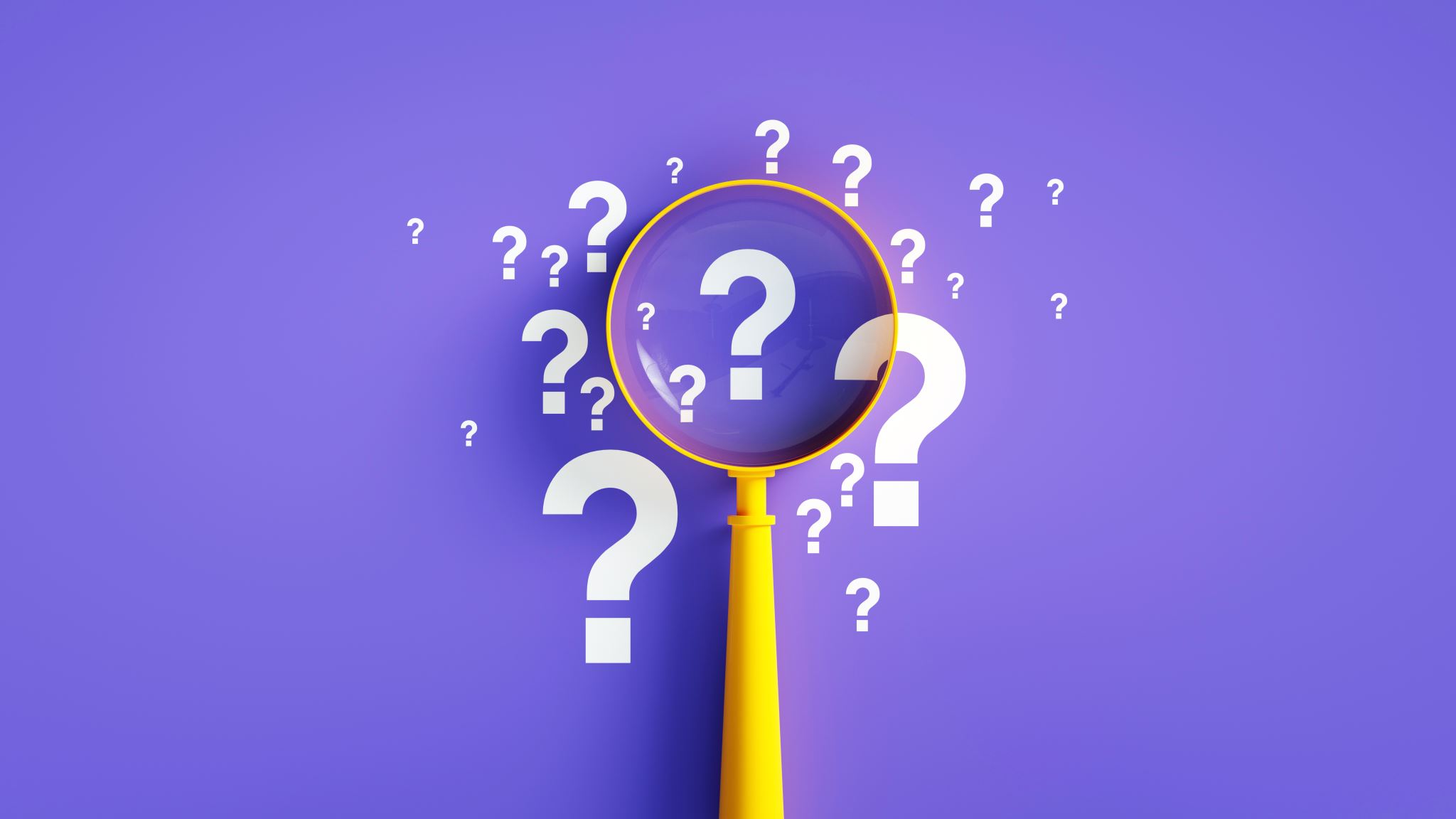 What Policies and Standards Drive Digitally Enhanced Learning in the Wellstar College?
Wellstar College Information and Resources
[Speaker Notes: Highlights: 
Use QM Rubric (Passing score = 85 or above)
Review every 5 years
No more than 20% of the course content can be changed w/out triggering a review
New (all) faculty are encouraged to complete DLI training on course design and/or facilitation]
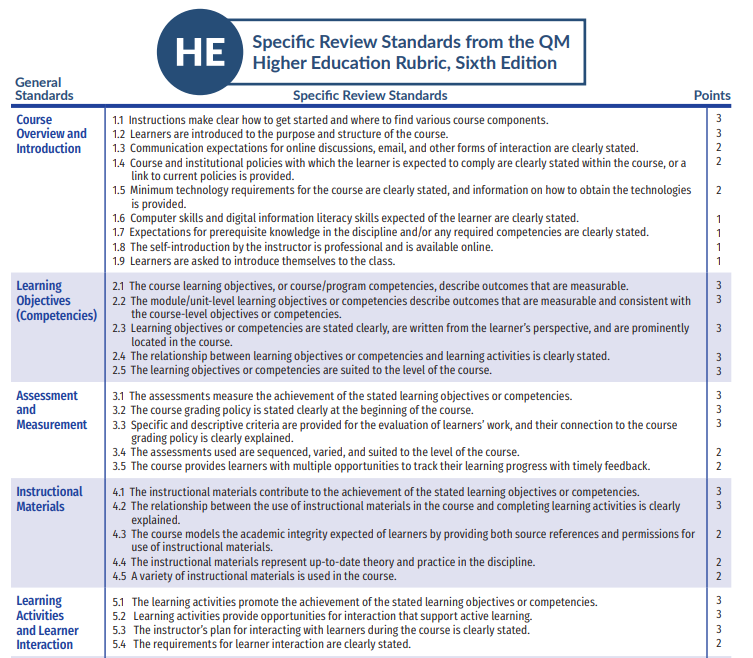 Quality Matters Rubric
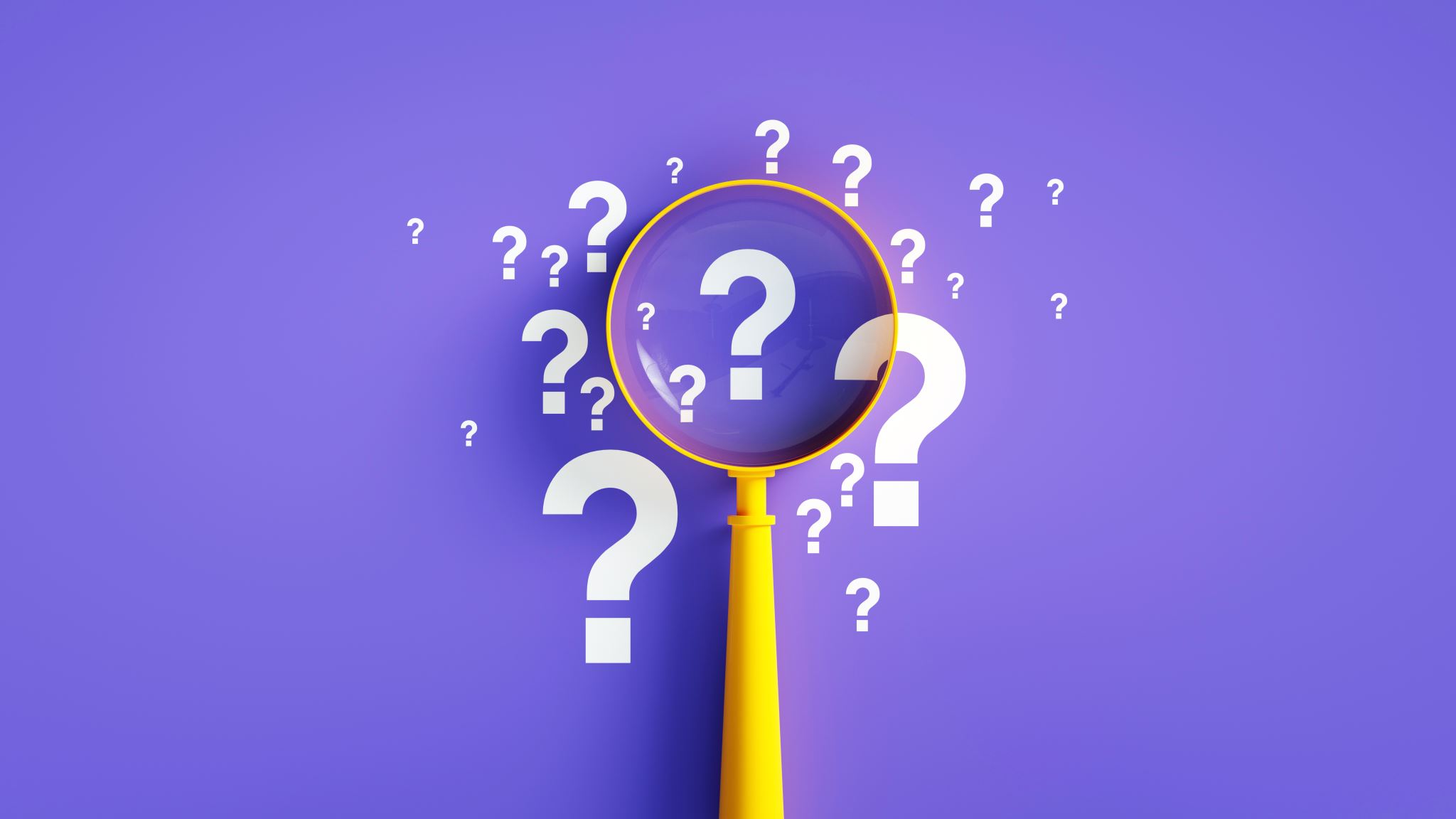 Where Do I Start?
Virtual Field Trip - Digital Learning Innovations
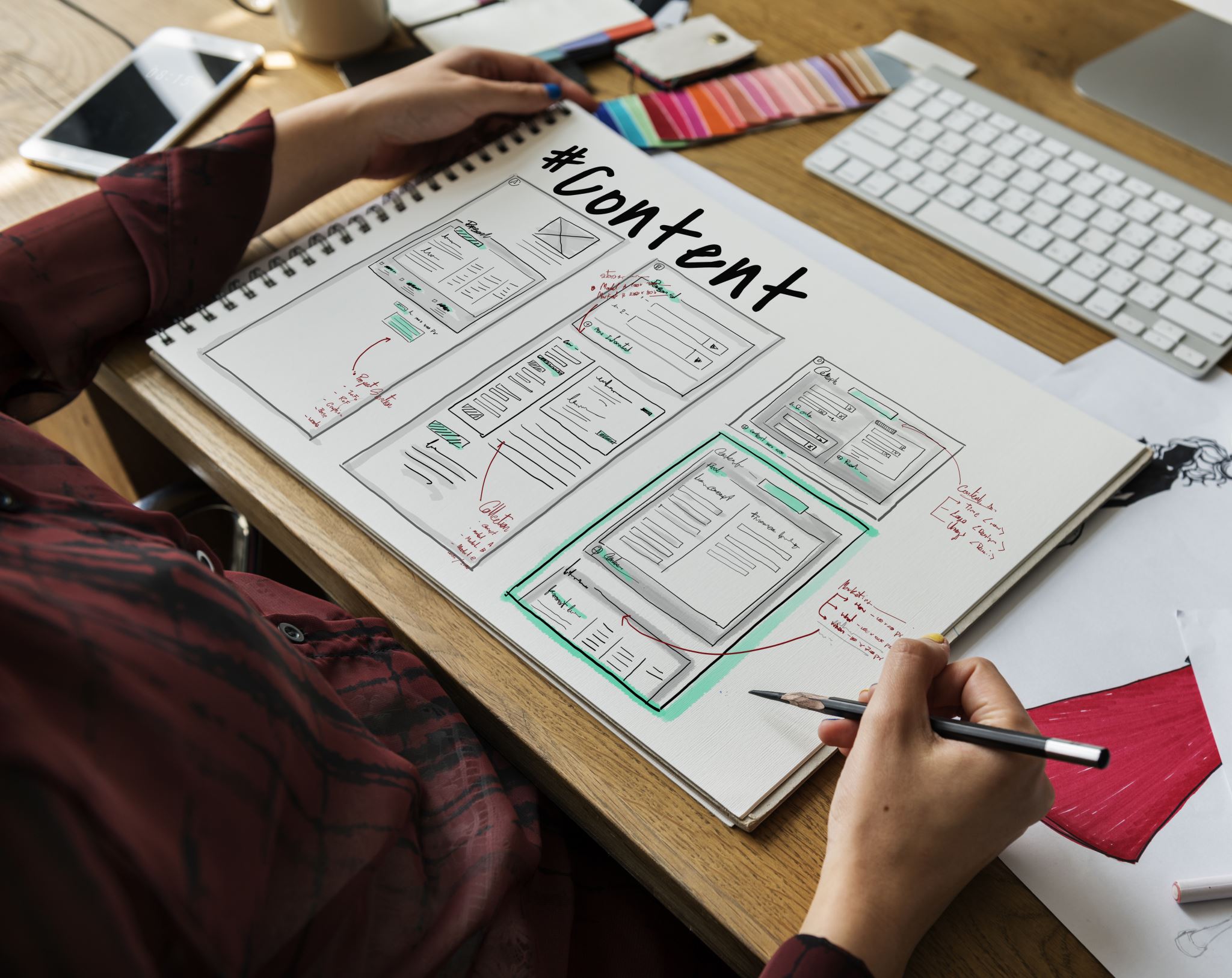 Resources You’ll Want to Bookmark
Microlearning 
Course Shell Request (link not working)
DLI Course Review Request
Online Syllabus Template (Updated)
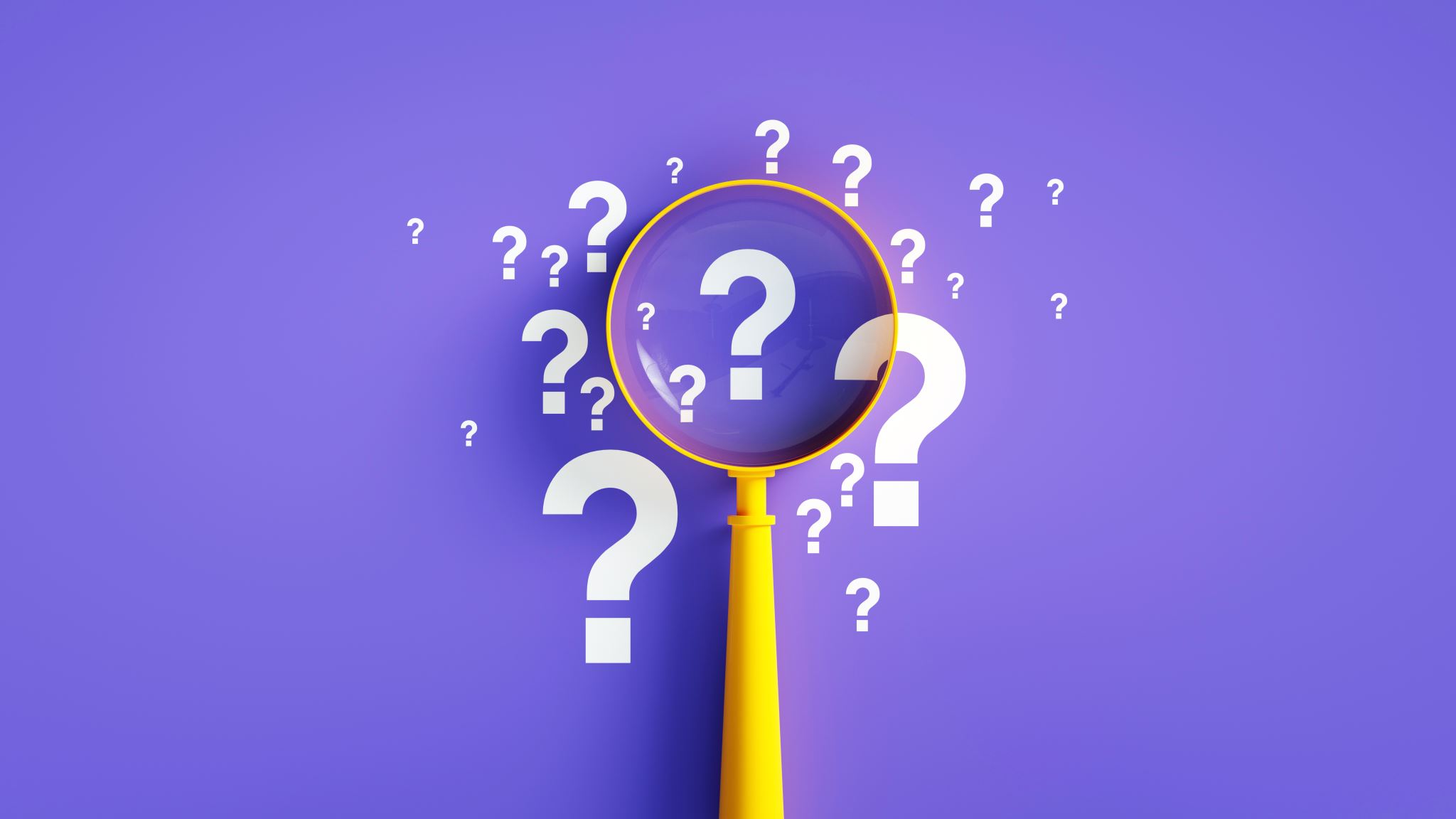 What are Common Issues in Courses Submitted for Review?
Course Structures
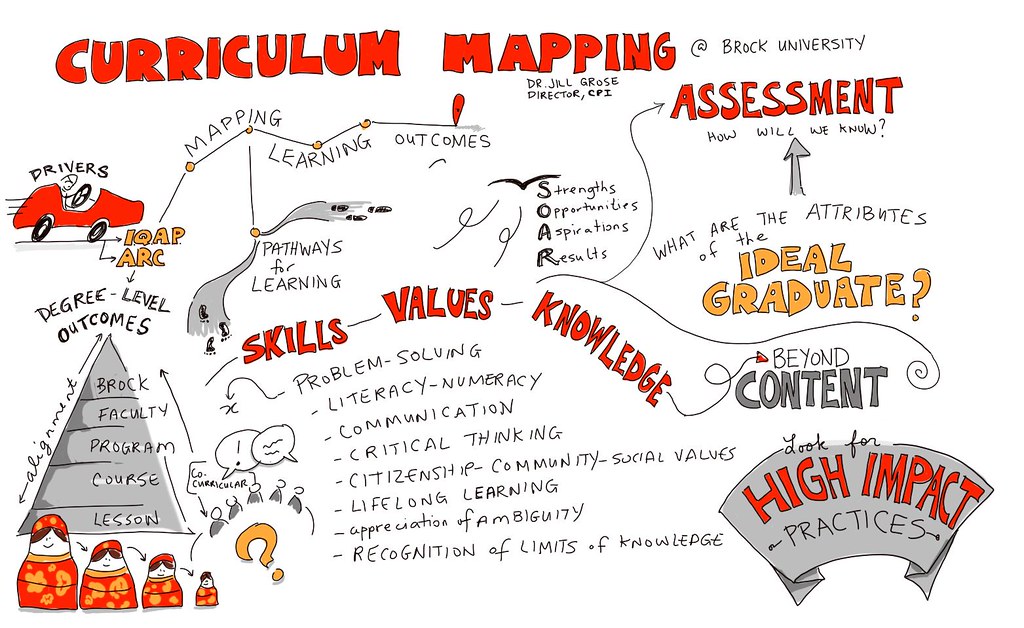 Using Universal Design for Learning to develop course maps 
Faculty often organize by content 
QM is looking for modules (time/theme)
Course objectives -> Module objectives -> Learning Activities -> Assessments
Course Map Example
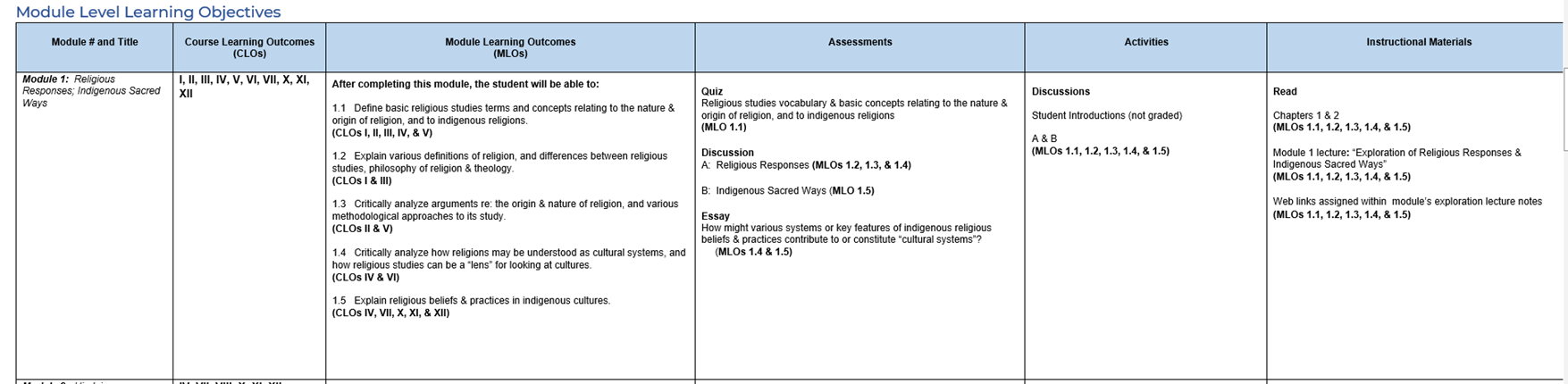 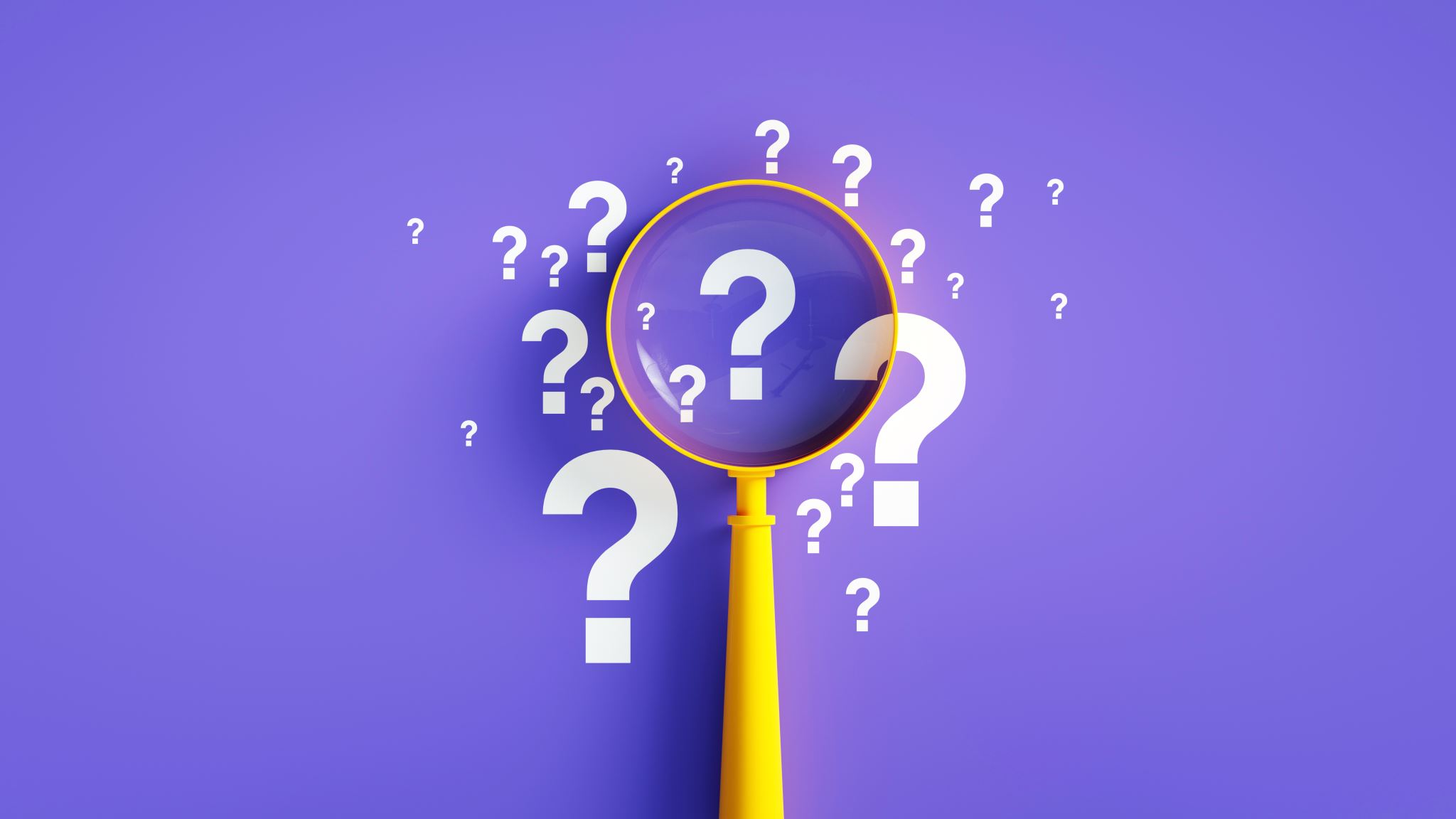 Strategies To Increase Accessibility
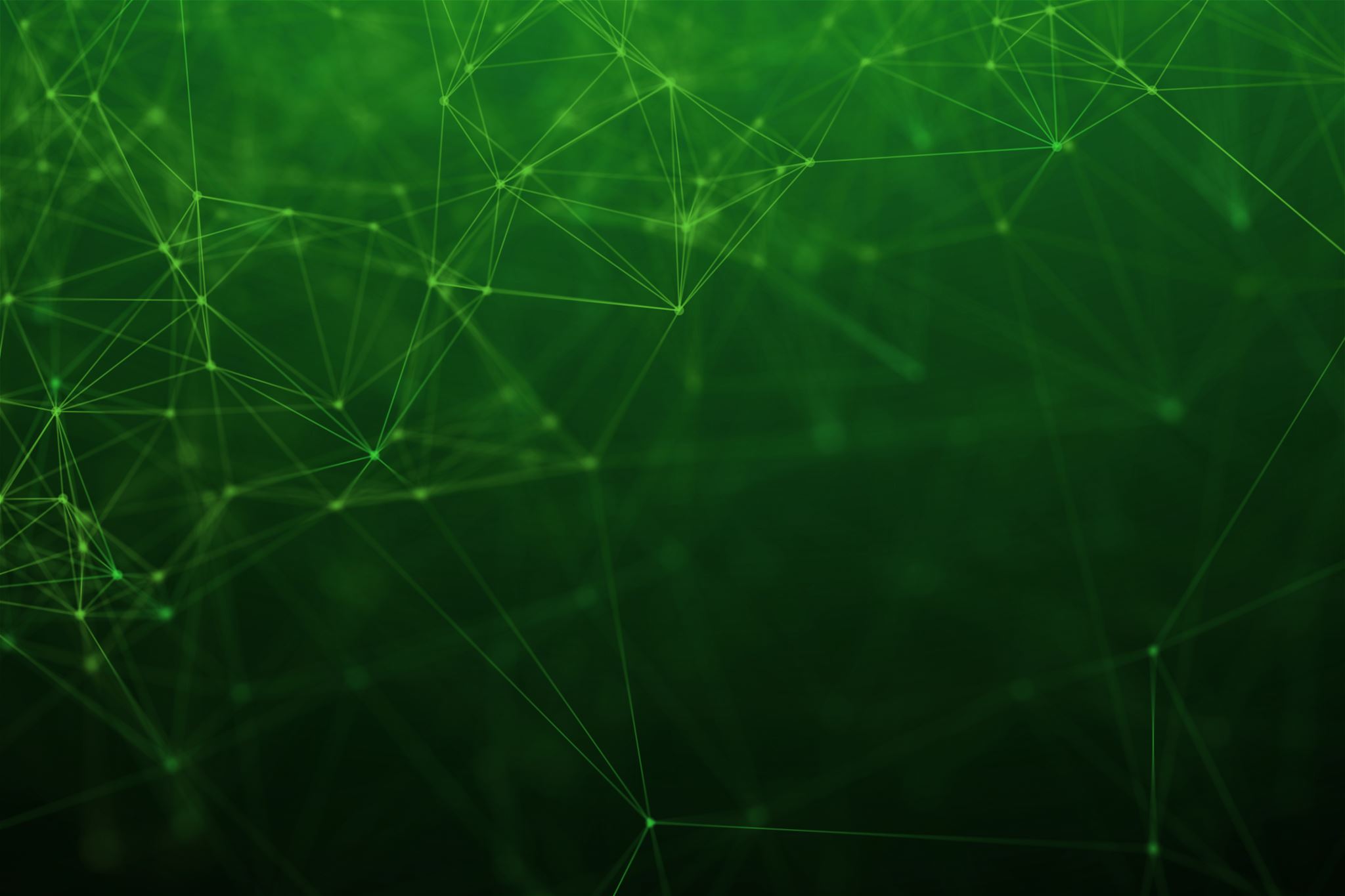 Academic Web Accessibility (website)
Document Revision
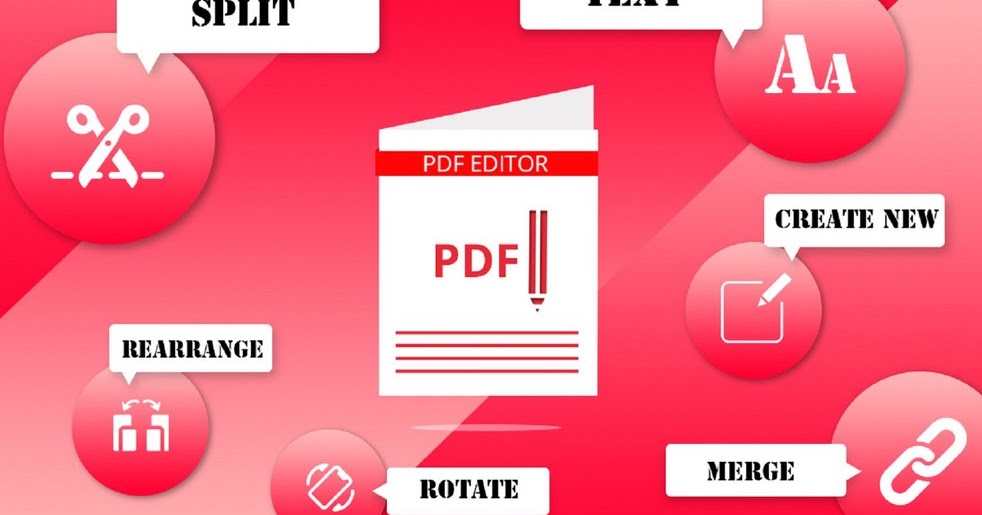 The best way to tackle issues with PDFs is to find alternatives to them! 
Original document are more accessible 
Check to see if they have a more screen reader friendly version is available 
Specify what information you need and copy that into a more accessible format
Equidox PDF Accessibility Remediation
PDF Accessibility Solutions Resource
Creating Accessible Documents
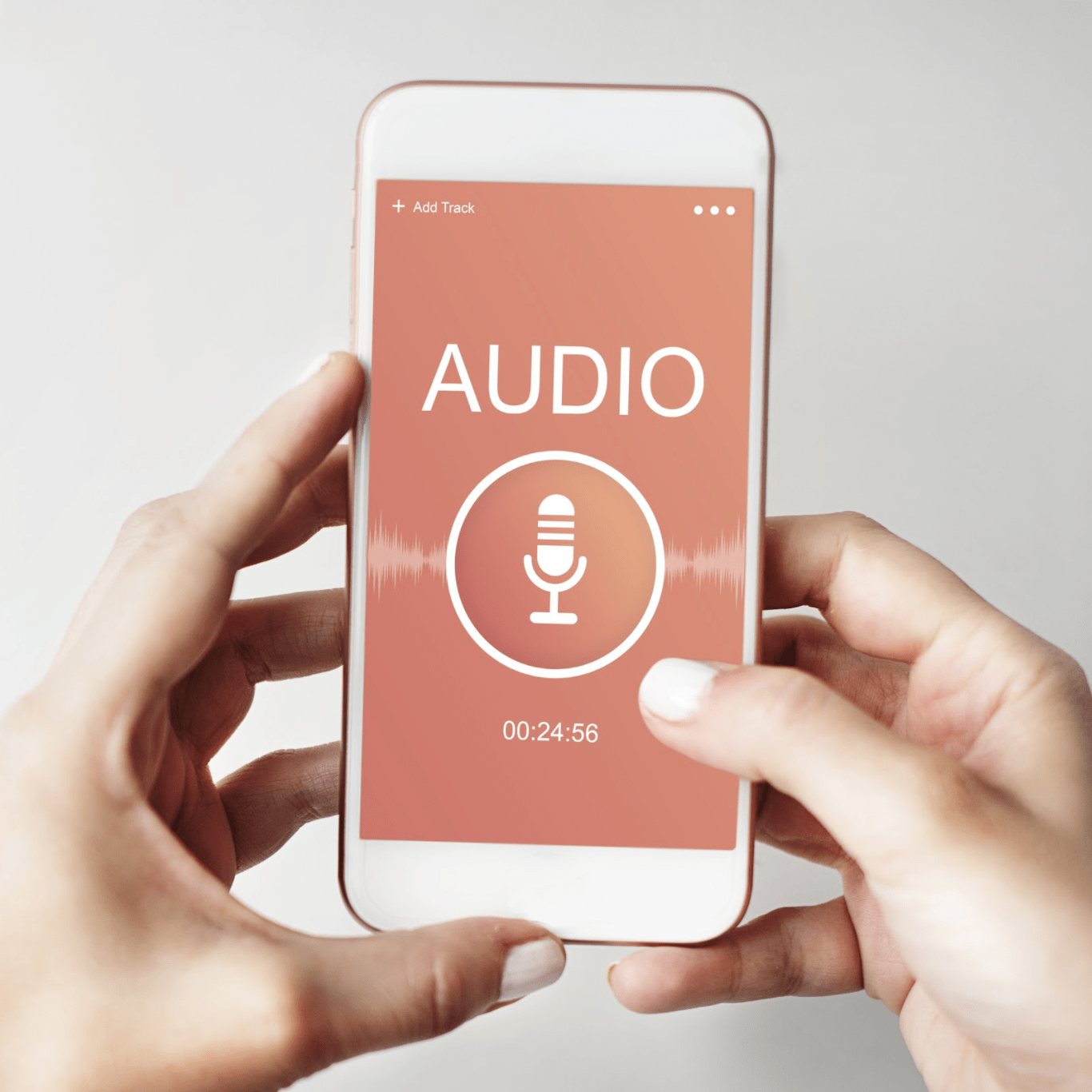 Video and Audio Files
All videos need to be accurately captioned and all audio has an accompanying transcript. 

Learn more from the following link:
Media Accessibility
Creating Heading Structures
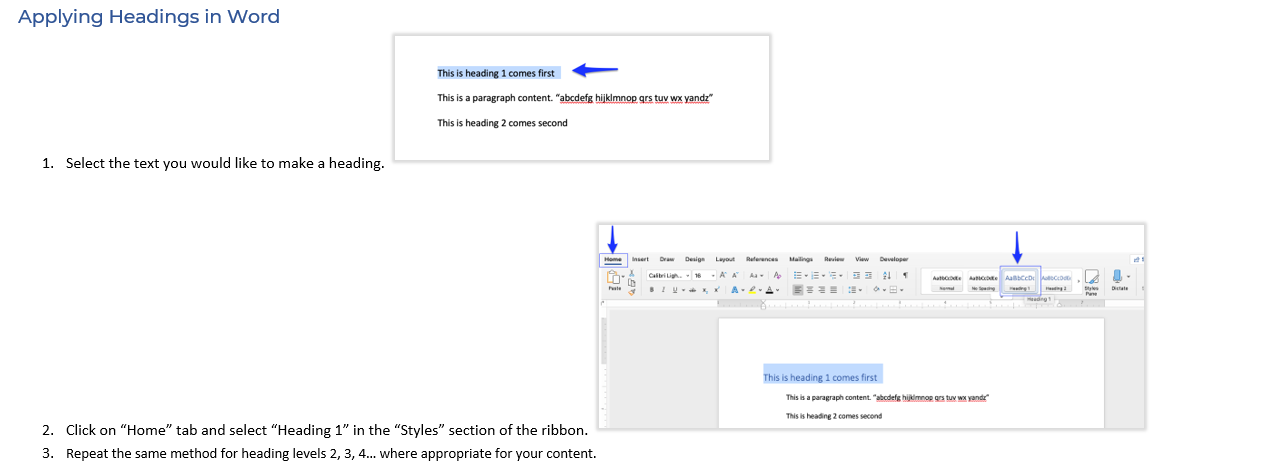 Data Tables
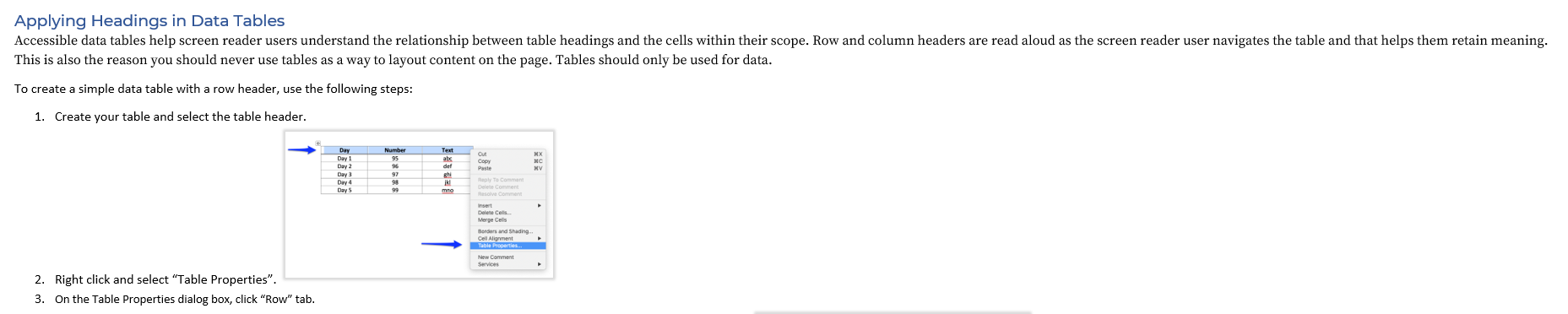 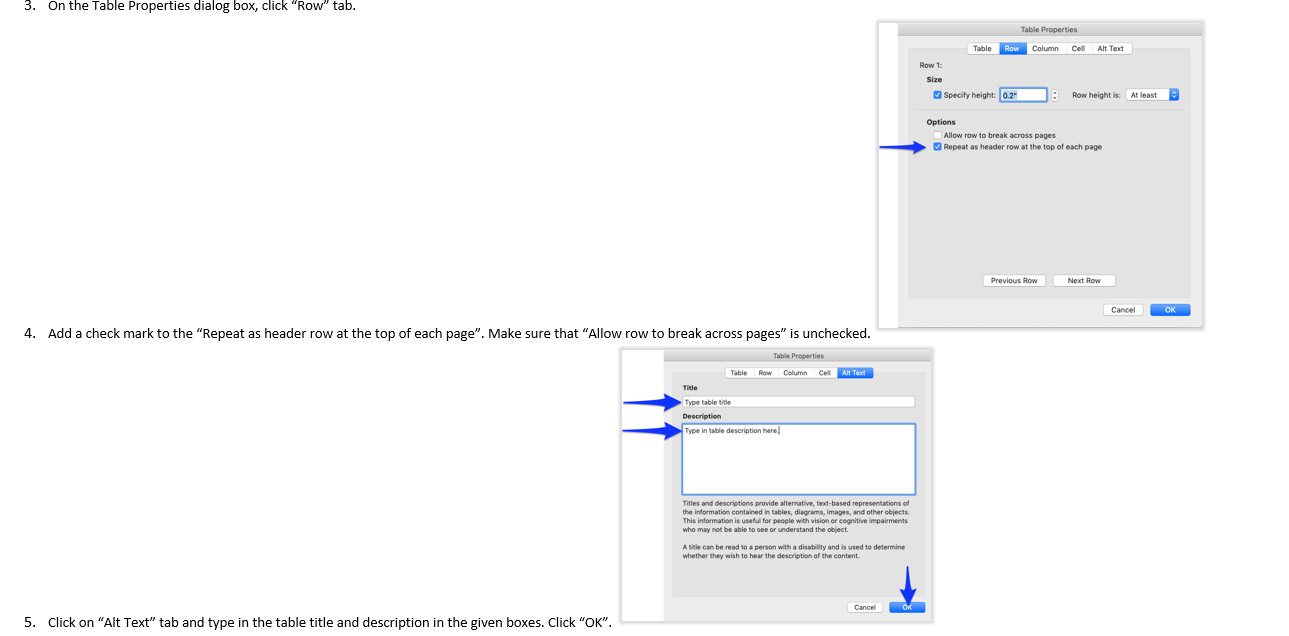 Descriptive Link Text
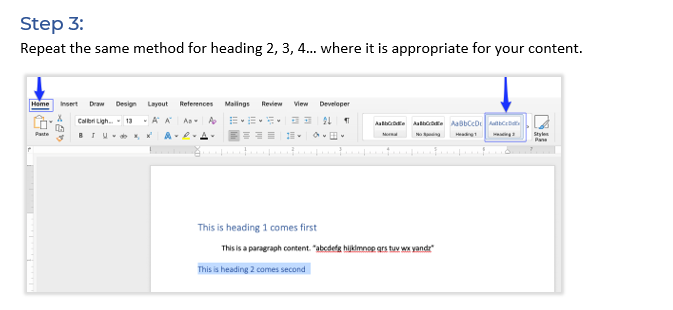 Descriptive Link Text in D2L
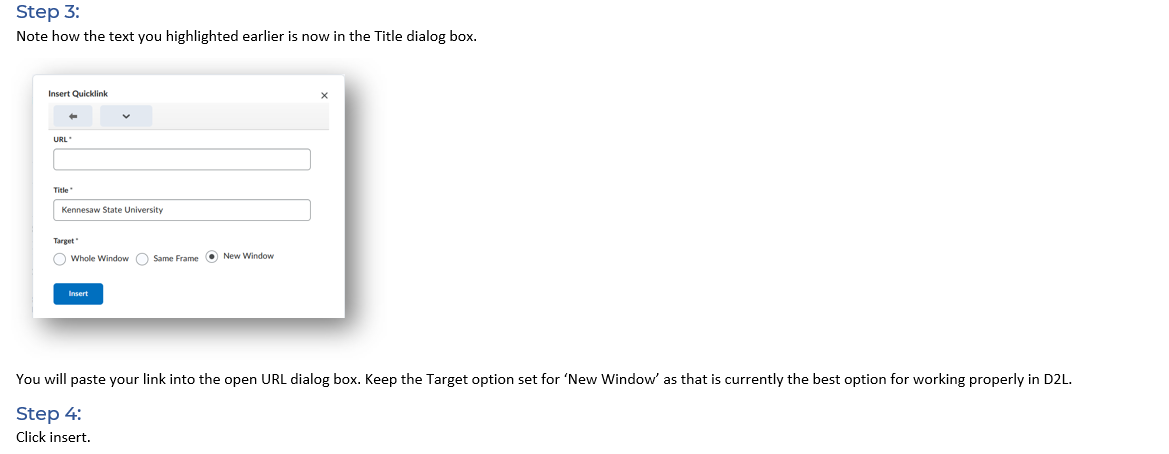 Help! I'm teaching an online class I did not develop....
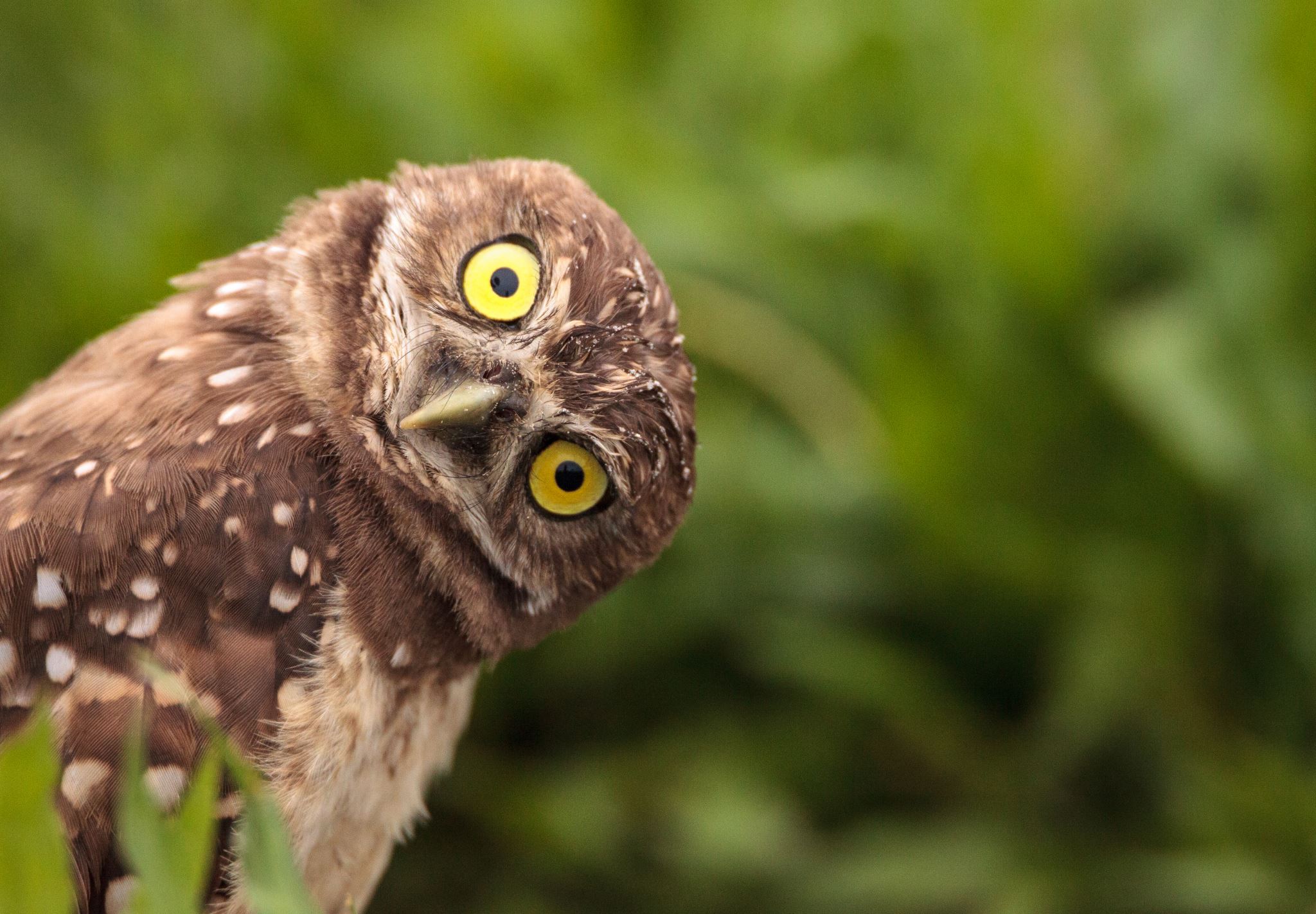 Questions?
One-On-One Service Request - Digital Learning Innovations (kennesaw.edu)